Stres – Úvodní setkání
Mgr. Taťána Škanderová
Pár informací o mně
Průběh kurzu
Aktivní účast na seminářích – očekává se diskuse a zapojení 
1 tolerovaná absence (případně náhradní úkol)
Povinné plnění úkolů mezi setkáními (odevzdávání na email, ne do Moodlu)


K čemu tenhle předmět bude? 
Co od něj očekáváte? Co byste chtěli? 
Co byste nechtěli?
Co byste si rádi z kurzu odnesli? Jak očekáváte, že by pro vás mohl být užitečný? Proč jste si ho zapsali?
Název kurzu mě zaujal. Téma kurzu mi přišlo zajímavé, stres je něco, s čím se v životě člověk setkává velmi často a bylo by výhodné znát různé možnosti vypořádávání se se stresem
Jak mám se stresem pracovat? Jak se v danou chvíli uklidnit a začít situaci reálně řešit než vyšilovat? 
Osvojit si nějaké techniky práce se stresem a umět lépe pracovat s jeho odbouráním. Umět fungovat s klidnou hlavou ve vypjatých situacích. 
Praktické rady/tipy, jak stres zvládat a jak je aplikovat do běžného života.
Rád/a bych zjistil/a něco o duševní hygieně. Rady ve formě dýchej, to bude v pořádku, nestresuj se, opravdu nezabírají 
Rád/a bych se naučil/a techniky a přístupy ke zvládání stresu, které budu moct využít nejen pro sebe při práci učitele, ale také je předávat druhým. Jak pomoci druhým ve stresu?
Umět reagovat na různé životní situace tak, aby byl člověk co nejméně stresory ovlivněn, aby si uměl život udělat co nejpříjemnější za různých okolností. 
Nové znalosti o stresu. Jak poznat stres u sebe nebo na ostatních?
Jsem velký nervák, strašný stresař, stres mě hodně trápí, brzdí a nevím jak ho zvládat.
Naučit se svůj stres nějakým způsobem zvládat, ovládat, zmenšit, utlumit, nepodléhat mu.
Je to téma, které pomáhá tím, že se lépe dokážu vyznat v sobě, ale i jiných lidech
Jak stresu předcházet? Jak udělat stres více zvladatelným? Jak stres pozitivně využívat?
Očekávám od něj, že oproti ostatním povinně dobrovolným předmětům nebude stresový.
Najít nové a lepší coping mechanismy, které bych mohl/a používat. Ačkoliv už znám nějaké techniky, jak se stresem pracovat, tak bych se chtěl/a dozvědět o dalších a zlepšovat se v nich.
[Speaker Notes: Sama mám mnohdy potíže se zvládnutím stresu a stresových situací neustále přibývá. Myslím, že je v pedagogické praxi vhodné znát efektivní možnosti jak ve stresových situacích reagovat a jak je překonat, případně využít stres pro pozitivní efekt a alespoň trochu pomoci nebo nasměrovat mladé lidi k řešení stresových situací. Sama bych ráda ve své praxi otevřeně mluvila o stresu a rozšířila toto téma mezi mladými lidmi, kteří si stejně jako já mnohdy neví rady.]
Co nechcete na kurzu zažít?
Stres
Příliš osobní vyptávání
Nátlak do nepříjemných situací.
Vystupování před ostatními, přednes/zkoušení před kolektivem.
Nerad/a bych, aby mi povinně volitelný předmět zabíral mnoho energie a času na úkor ostatních předmětů
Časově náročné eseje
Neúspěch
Svěřovat se s mými osobními věcmi. Vysvětlovat co mě stresuje
Aby tam panovala nepřátelská atmosféra a lidi se navzájem soudili
 Aby to bylo jen moc teoretický.
 Hodiny naplněné pouze monologem učitele. Myslím, že tohle téma je spíše dobré do diskuzí a sdílení zkušeností.
 Nerad/a bych zažil/a nějaké nucené prezentace po jednotlivcích.
 Nechci slyšet tvrzení, že meditace řeší všechny problémy, včetně stresu.
 Aroganci, souzení, urážení
Témata setkání :
Co je stres?
Liší se stres od úzkosti?
[Speaker Notes: Prožitek, který označujeme za stres, je vytvářen prostřednictvím stejného mechanismu v mozku jako emoce]
Co je stres?
vnitřní stav člověka, který je něčím přímo ohrožován nebo takové ohrožení očekává a současně se domnívá, že jeho obrana proti nepříznivým vlivům není dostatečná (Křivohlavý, 1994)

funkční stav živého organismu, kdy je tento organismus vystaven mimořádným podmínkám, a jeho následné obranné reakce, které mají za cíl zachování rovnováhy a zabránit poškození organismu

souhrn reakcí na vychýlení jedince z rovnováhy mezi přijímanou a vydávanou energií (Fink, 2016)


STRES = nesoulad mezi vnějšími požadavky a možnostmi jedince
Stres
Stres
Stres je normální reakcí organismu (těla i mysli) na požadavky okolí, výzvy, zátěž. 
Každý ho v nějaké míře zažíváme, může být jednorázový, dlouhodobý až chronický. 
Způsobují ho jak zcela běžné situace a stresory, jako je škola nebo práce, tak výrazné události až traumatické neočekávané situace, jako je například pandemie, přírodní katastrofy, trestné činy apod. 

    (NIMH – americký Národní institut duševního zdraví).
Do určité míry stres potřebujeme, protože je adaptivní reakcí, signalizuje nám nebezpečné situace. Abychom stres nezažívali museli bychom žít ve vakuu, bez podnětů, bez lidí, nedostatek podnětů a nuda mohou být paradoxně velmi silným stresorem (Večeřová – Procházková a Honzák, 2008)
Vysoká míra stresu může vést k rozvoji psychických problémů a podílí se také na rozvoji různých fyzických obtíží. K nejčastějším patří například vysoký krevní tlak, infarkt, bolesti hlavy, bolest pohybového ústrojí, zvýšená náchylnost k infekcím apod. V rámci psychiky stres způsobuje problémy s pamětí, deprese, úzkosti apod. (Bryce, 2001)
Stres může být i pozitivní – motivuje nás vydat ze sebe to nejlepší, hledali nová řešení a rozšiřovali své znalosti a dovednosti (Smetáčková a kol. 2020)
Stres
Různá pojetí stresu
Stres = vnější příčiny (stresory) 
Schreiber (1992, s. 12): stres jako „jakýkoli vliv životního prostředí (fyzikální, chemický, sociální, politický), který ohrožuje zdraví“
Stres = reakce na stresor
stav, který vzniká v důsledku působení zátěžových faktorů, a to jako komplexní odpověď zahrnující fyzické i psychické projevy 
Stres = vzájemná interakce mezi prostředím a jedincem
důsledek nesouladu mezi vnějšími požadavky a možnostmi jedince (Lazarus & Folkman, 1984), potřeba adaptace, transakční pojetí

Velké rozdíly v tom, co na nás působí jako stresor, jak na to reagujeme, jak moc nás to vychýlí z rovnováhy
Co jsou stresory? Jaké vás napadnou? Jsou to podněty, které vyvolávají stresovou reakci (Bryce, 2001):
Stresová reakce – útok/útěk/zamrznutí
Amygdala vyšle signál hypothalamu 
Hypothalamus jako velící centrum 
Komunikace s tělem pomocí autonomního nervového systému – mimovolní reakce těla 
Sympatikus – aktivuje 
Parasympatikus – deaktivuje 
Reakce často i rychlejší, než je vizuálně zaregistrujeme 
Uteč/bojuj/zamrzni: https://www.youtube.com/watch?v=5ARntIfLhHA&t=2s
Liší se stres od úzkosti? (Smith, 2023)
Prožitek, který označujeme za stres, je vytvářen prostřednictvím stejného mechanismu v mozku jako emoce (Feldman Barrett, 2017)
Stres i úzkost jsou spojované se stavy pohotovosti 
Úzkost je spojována s pocitem strachu a přehnaných znepokojivých myšlenek, které se ke stresujícímu prožitku vážou, a předpověďmi, že se nám může přihodit něco ohrožujícího či nebezpečného (souvisí s předběžným stresem – stresová reakce spouštěna z psychologických důvodů)
Stres cítíme, když nás náš mozek na něco připravuje (např. na ranní vstávání, pracovní prezentaci, jízdu autem) – mozek vynakládá energii, aby navýšil naši připravenost reagovat na prostředí – na základě informací od těla o požadavcích vnějšího světa se snaží přijít na to, kolik energie je třeba vynaložit, a pokouší se uvolnit přesné množství energie, jaké je okolním světem vyžadováno
Kortizol (stresový hormon) umožňuje rychlé uvolnění energie (glukózy) do oběhového systému, čímž nám dodá palivo – plíce a srdce začnou pracovat rychleji, aby přenesly nezbytnou energii z kyslíku a cukru do hlavních svalů a mozku → adrenalin + kortizol svalům pomohou energii co nejefektivněji využít = cítíme se nabití a připravení čelit jakékoli výzvě (tělo podává vrcholný výkon, smysly se zostří, mozek zpracovává informace rychleji) = výzvová reakce
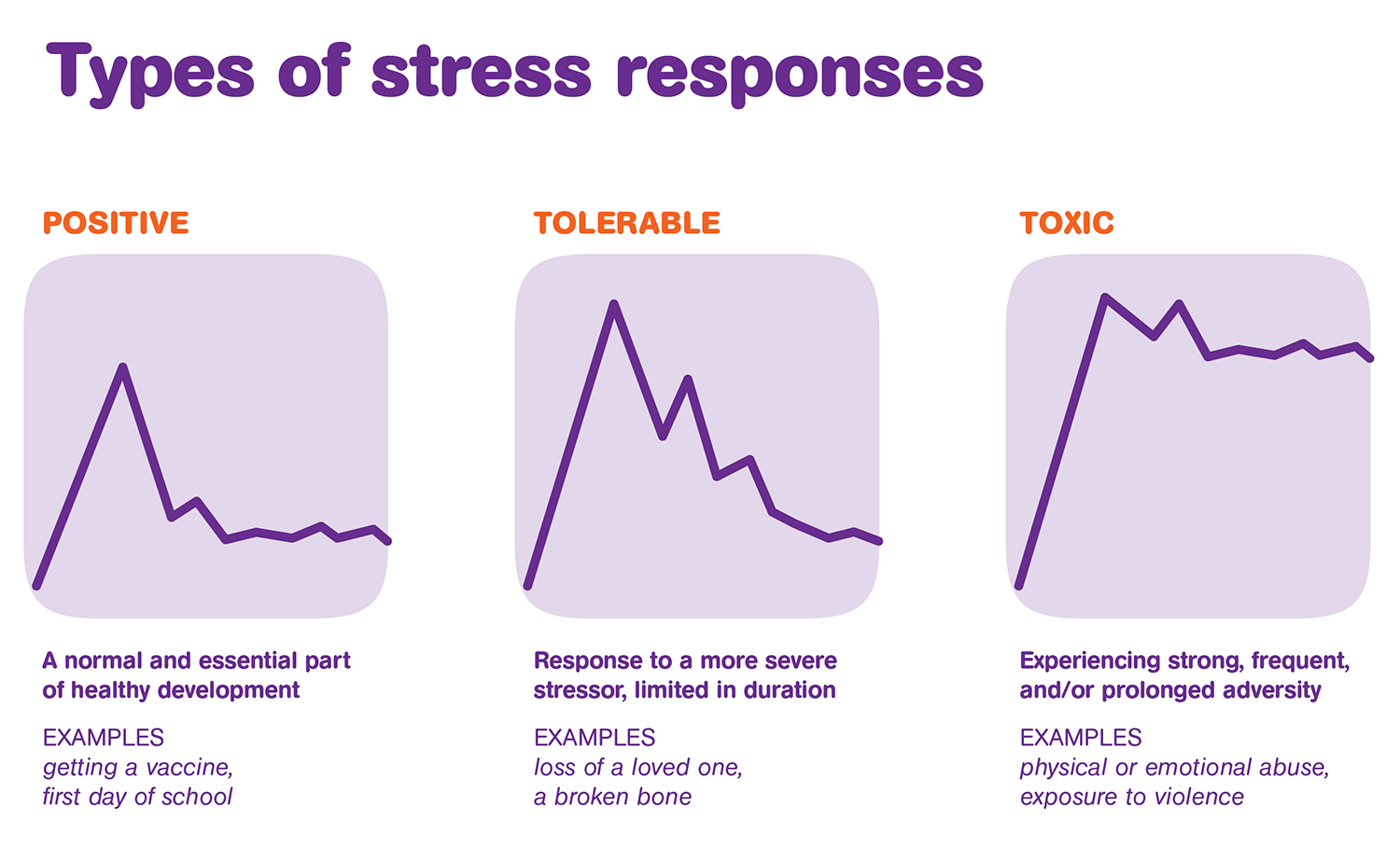 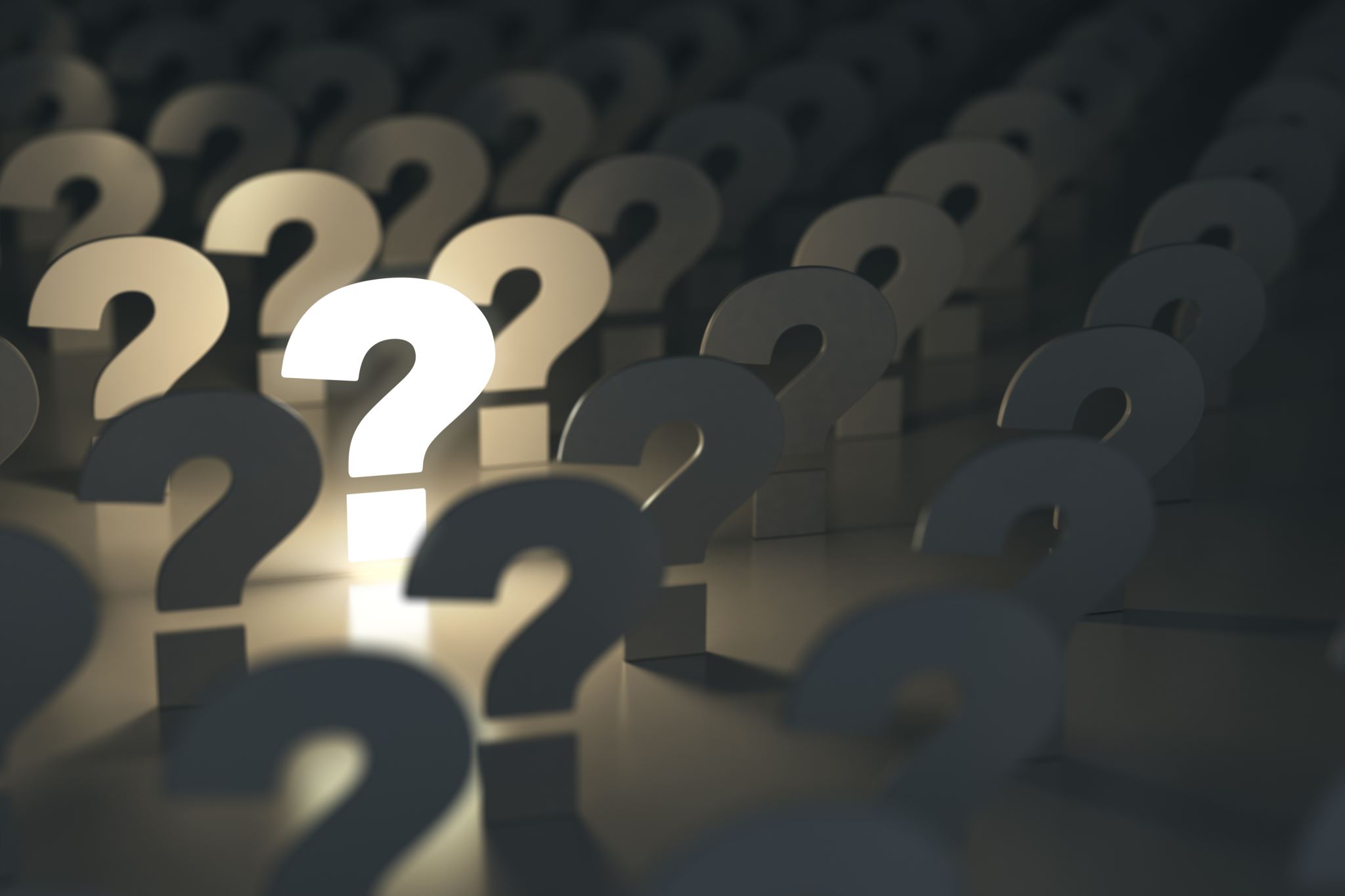 Hobfoll (2002)TEORIE ZACHOVÁNÍ ZDROJŮ
člověk dlouhodobě vydává velké množství energie, ale přijímá příliš málo energie

rovnováha, ekvilibrium

STRES = důsledek nerovnováhy

Mozek za svou službu očekává něco na oplátku v podobě živin, jinak nastane deficit – pokud je opakovaný, nedojde k doplnění zdrojů těla a bude se prohlubovat (Smith, 2023)
Kumulativní stres= stres, který se pomalu hromadí v průběhu času – probíhá ve třech fázích:
Co je syndrom vyhoření?
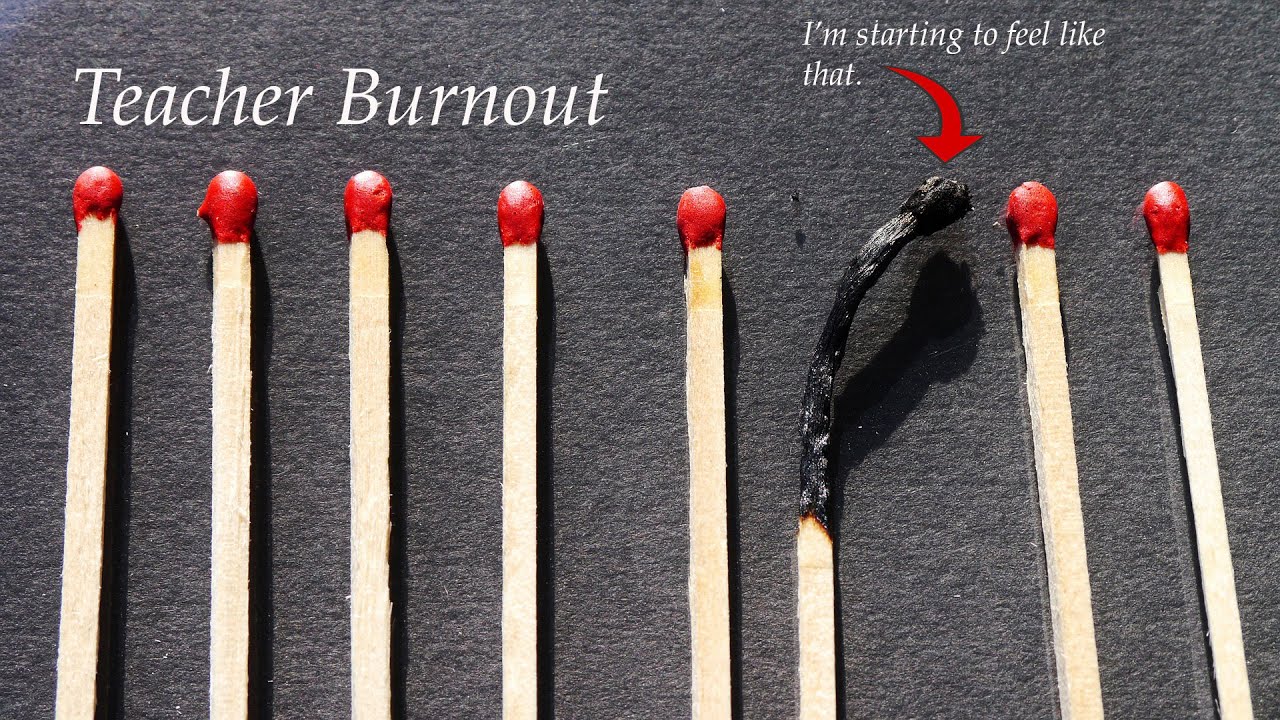 Syndrom vyhoření
Syndrom vyhoření: subjektivní pocit dlouhodobé pracovní nepohody, který se vyznačuje totálním nedostatkem energie a zájmu a přináší negativní dopady do fyzické, kognitivní a socio-emoční oblasti
Zařazen mezi tzv. pracovní fenomény a je definován jako syndrom vycházející z chronického pracovního stresu, který nebyl úspěšně zvládnutý. 
Vyznačuje se: 
pocity vyčerpání energie
zvýšením psychické distance od práce nebo pocity negativismu či cynismu souvisejícími s prací
sníženou pracovní efektivitou
(11. verze Mezinárodní klasifikace nemocí, která byla přijata Světovou zdravotnickou organizací v roce 2019)
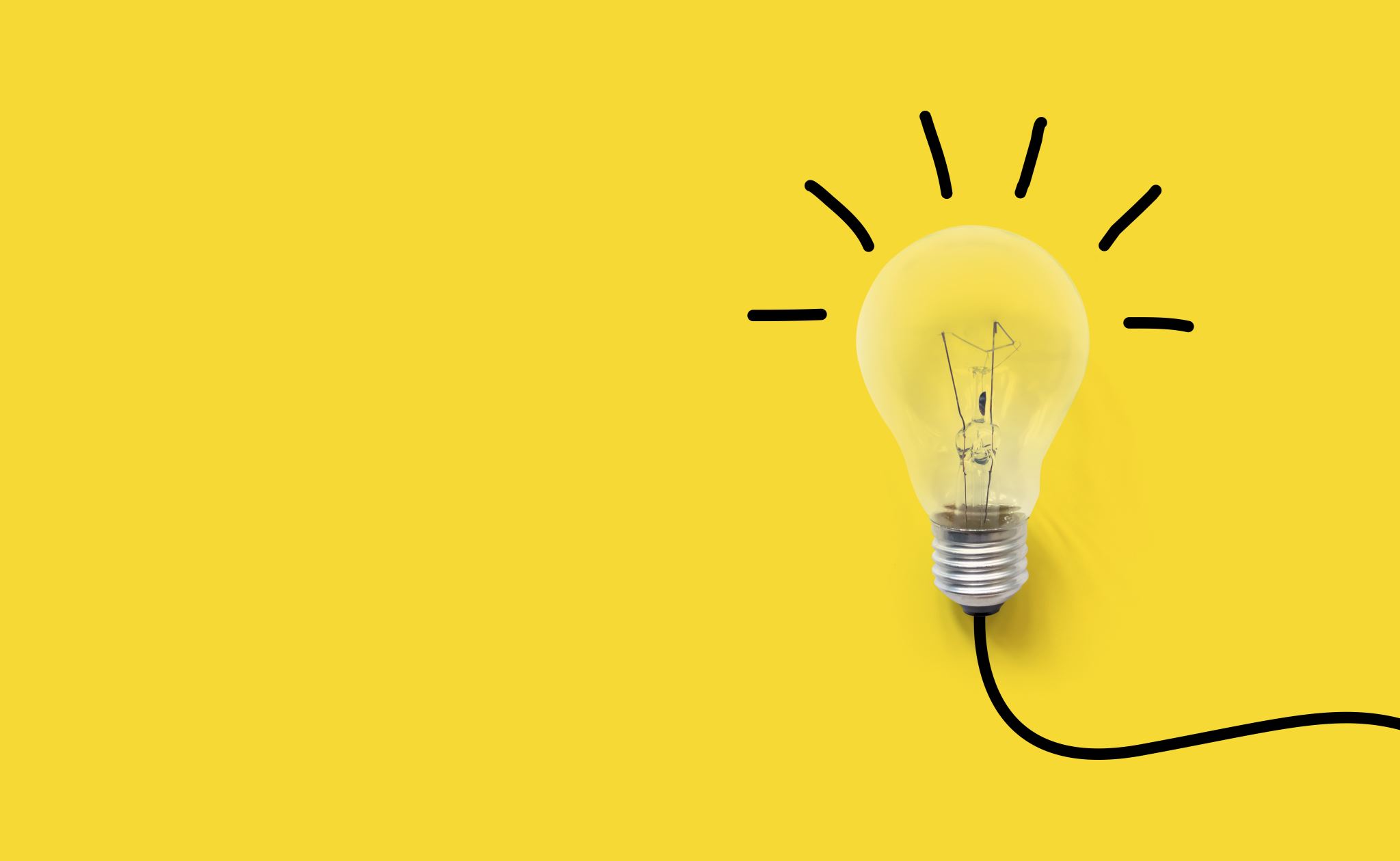 Proč a jak?
Vyhoření nastává v důsledku silného a neustálého stresu. 
Během chronického stresu člověk dlouhodobě vydává velké množství energie, ale přitom přijímá příliš málo energie. Pokud se v práci dostáváme příliš často do stresu, který nám bere síly, musíme je někde opět načerpávat – a to buď v práci, nebo v soukromém životě, když se tak neděje, začínáme jet na dluh.
Vyhoření se projevuje ve třech oblastech:
Ve fyzické oblasti: tělesné vyčerpání, pocit nedostatku energie, nechutenství, nevolnost při příchodu do práce či různé druhy chronických bolestí (zad, hlavy apod.)
V kognitivní oblasti: nezájem o nové podněty a témata, obtíže v koncentraci pozornosti, zpomalené myšlení či výpadky paměti, nízká kreativita, duševní vyčerpanost
V emoční oblasti: nezájem o druhé osoby, necitlivost k potřebám druhých, podrážděné a nevstřícné chování, cynismus, konflikty, malá trpělivost a empatie, negativismus, sebelítost, smutek, frustrace, beznaděj, pasivita, apatie
Periodizace vyhoření 
idealistické nadšení
stagnace
frustrace
apatie 
							(Stock  & Vrajová, 2010)

počáteční fáze - dlouhodobý stres 
střední fáze - emoční napětí a vyčerpání, první negativní fyzické projevy
závěrečná fáze - změněné postoje a chování
						(Schaufeli & Enzmann, 1998)
Důsledky vyhoření 

PRO UČITELE 
Fyzické problémy
Psychická nepohoda
Kognitivní potíže
Socio-emoční potíže

PRO OSTATNÍ 
Nekvalitní výuka
Špatné vztahy se žáky
Nemocnost, odchody
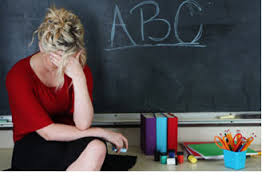 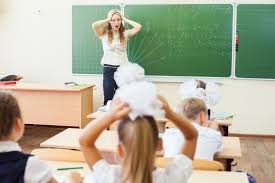 Míra projevů vyhoření mezi učitelkami a učiteli ZŠZdroj: Výzkumná studie „Učitelské vyhoření“ Grantová agentura ČR, GA16-21302S, PedF UKn=2394
Vyučující s rozvíjejícím a rozvinutým vyhoření = 19 %



Vyučující ohrožení vznikem vyhoření = 65 %


Vyučující bez projevů vyhoření = 16 %
[Speaker Notes: jen u několika vyučujících závažnější projevy vyhoření]
Míra vyhoření mezi učitelkami MŠ
PedF UK Praha + Edulab
n = 868
Vyučující s rozvíjejícím a rozvinutým vyhoření = 18 %



Vyučující ohrožení vznikem vyhoření = 61 %


Vyučující bez projevů vyhoření = 21 %
Mohou i studující zažít syndrom vyhoření?
Otázky
Seznam použité literatury
Bryce, C. P. (2001). Insights into the Concept of Stress. Washington DC: PAN American Health Organization.
Feldman Barrett, L. (2017). How emotions are made: The secret life of the brain. Houghton Mifflin Harcourt.
Fink G. (2016) Stress, Definitions, Mechanisms, and Effects Outlined: Lessons from Anxiety. In: Fink G, ed. Stress: Concepts, Cognition, Emotion, and Behavior, Volume 1 of the Handbook of Stress Series (pp. 3-11). San Diego: Elsevier Inc.
Hobfoll, S. E. (2002). Social and psychological resources and adaptation. Review of General Psychology, 6(4), 307–324.
Křivohlavý, J. (1994). Jak zvládat stres. Praha: Grada Avicenum.
Lazarus, R., & Folkman, S. (1984). Stress, Appraisal, and Coping. New York: Springer.
Seznam použité literatury
Schaufeli, W.B., & Enzmann, D. (1998). The burnout companion to study and practice A critical analysis. Philadelphia Taylor & Francis.
Schreiber, V. (1992). Lidský stres. Praha: Academia.
Smetáčková, I., Štech, S., Viktorová, I., Martanová, V., Páchová, A., & Francová, V. (2020). Učitelské vyhoření: proč vzniká a jak se proti němu bránit. Portál.
Smith, J. (2023). Proč mi tohle nikdo neřekl dřív? Užitečné rady pro nástrahy života. Via.
Stock, C., & Vrajová, N. (2010). Syndrom vyhoření a jak jej zvládnout. Grada.
Večeřová-Procházková, A., & Honzák, R. (2008). Stres, eustres a distres. Interní medicína pro praxi, 10(4), 188-192.
World Health Organization. (2019). International statistical classification of diseases and related health problems (11th ed.).
Internetové zdroje
https://www.nimh.nih.gov/
https://pages.pedf.cuni.cz/vyzkumvyhoreni/